PHY 341/641 Thermodynamics and Statistical Mechanics
MWF:  Online at 12 PM & FTF at 2 PM

Discussion for Lecture 19:

Thermodynamics of equilibrium chemical reactions
Reading: Chapter 5.6
Comment on calculating moles in solution
Chemical reactions in equilibrium
Chemical reactions in dilute solutions
Record!!!
3/10/2021
PHY 341/641  Spring 2021 -- Lecture 19
1
Physics Colloquium – 4 PM 3/11/2021
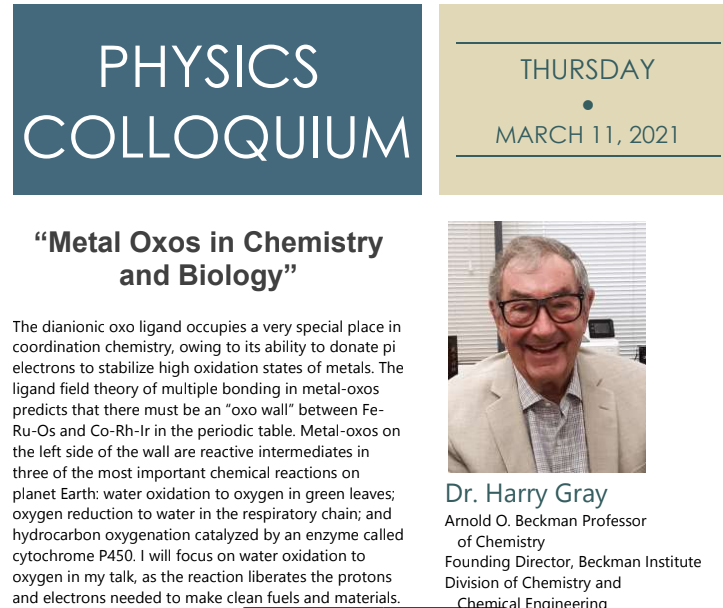 03/10/2021
PHY 712  Spring 2021 -- Lecture 19
2
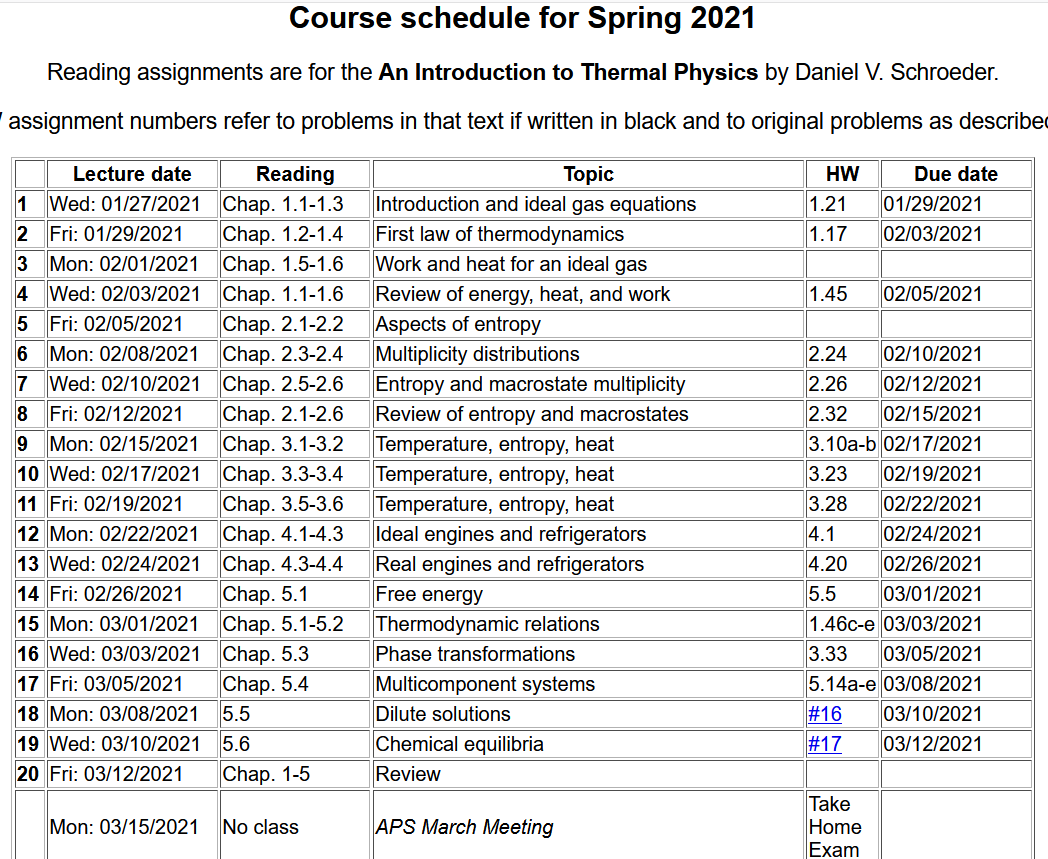 3/10/2021
PHY 341/641  Spring 2021 -- Lecture 19
3
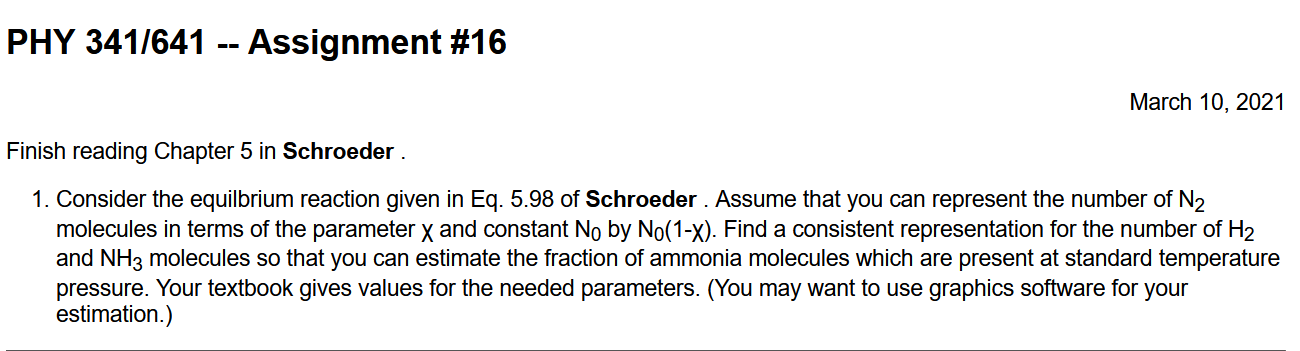 3/10/2021
PHY 341/641  Spring 2021 -- Lecture 19
4
Please send me suggestions for topics to be covered in Friday’s review.
Your questions –
From Kristen – 1. When they talk about Le Chatelier's principle, does a partial pressure increase mean that the number of particles of that compound have increased?
2. How can we assume from the value of K which direction the reaction is most likely to favor?

From Rich -- How would the set-up change for the dissociation of water example if molarity was used instead of molality?
3/10/2021
PHY 341/641  Spring 2021 -- Lecture 19
5
Comment of boiling point elevation discussion from Lecture 18  --
How should we estimate nB?
Textbook says that for 1 kg of water there are 35 g of NaCl
Molecular mass of NaCl  58.44 g
nB=0.6        or       nB=1.2                  ?????
3/10/2021
PHY 341/641  Spring 2021 -- Lecture 19
6
Note that in this lecture we will use “k” for the Boltzmann constant (instead of kB)
3/10/2021
PHY 341/641  Spring 2021 -- Lecture 19
7
Notion of chemical reactions

     N2 +  3H2   2NH3

In this case, the reaction of hydrogen and nitrogen gas forming ammonia gas can in principle proceed in either direction, depending on conditions.
We want to use the Gibbs free energy to analyze the reaction at fixed T and P.
3/10/2021
PHY 341/641  Spring 2021 -- Lecture 19
8
In the case that all of the particles are approximately ideal gasses, we can start with Gibbs free energy of each  type of particle.     For particle A,  for example:
3/10/2021
PHY 341/641  Spring 2021 -- Lecture 19
9
3/10/2021
PHY 341/641  Spring 2021 -- Lecture 19
10
Note that at constant temperature and pressure, when the reactions is at equilibrium    A0=0
3/10/2021
PHY 341/641  Spring 2021 -- Lecture 19
11
Summary for reaction:
3/10/2021
PHY 341/641  Spring 2021 -- Lecture 19
12
DG(T0,P0)
3/10/2021
PHY 341/641  Spring 2021 -- Lecture 19
13
Consider the gas phase reaction –
N2O4  2NO2
nA=-1        nC=2

Suppose initially only N2O4 is present.
Ref:  L. E. Reichl
A modern course in Statistical Mechanics
3/10/2021
PHY 341/641  Spring 2021 -- Lecture 19
14
Consider the gas phase reaction –
N2O4  2NO2
nA=-1        nC=2
At T0=298K       P0=1 atm
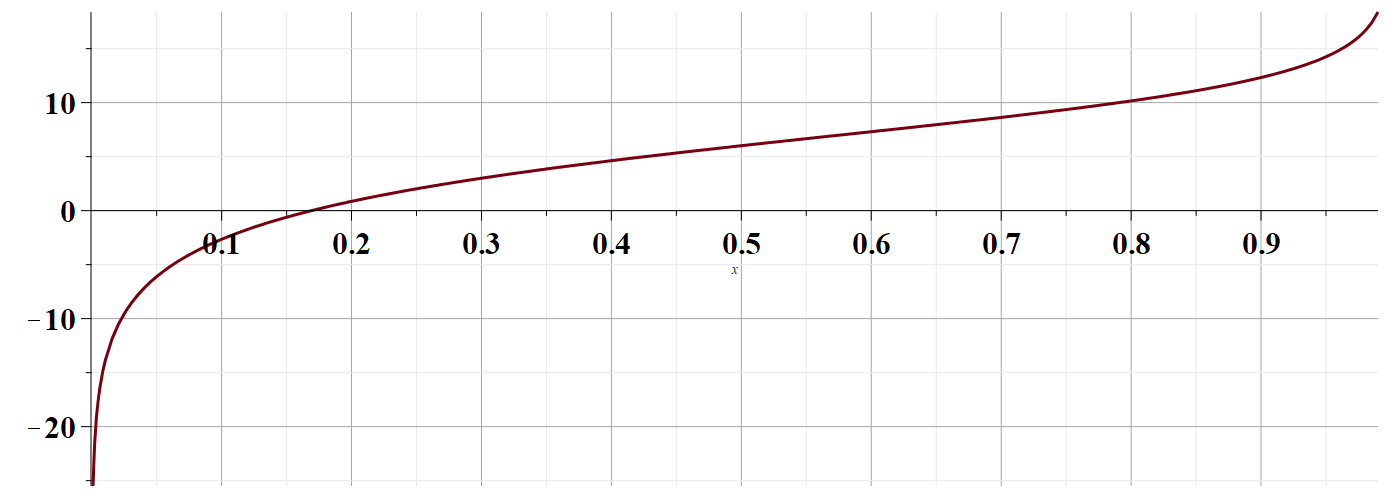 A
c
Equilibrium
3/10/2021
PHY 341/641  Spring 2021 -- Lecture 19
15
Another example of equilibrium chemical reactions – processes in dilute solutions

Dissociation of water:
In this case, we cannot use the ideal gas expressions but the notions of equilibrium and the “affinity” function are still relevant
3/10/2021
PHY 341/641  Spring 2021 -- Lecture 19
16
Using the units in your text book:
3/10/2021
PHY 341/641  Spring 2021 -- Lecture 19
17